NICKY FIFTH’S NEW JERSEY
N5NJ

SECONDARY               PROGRAM
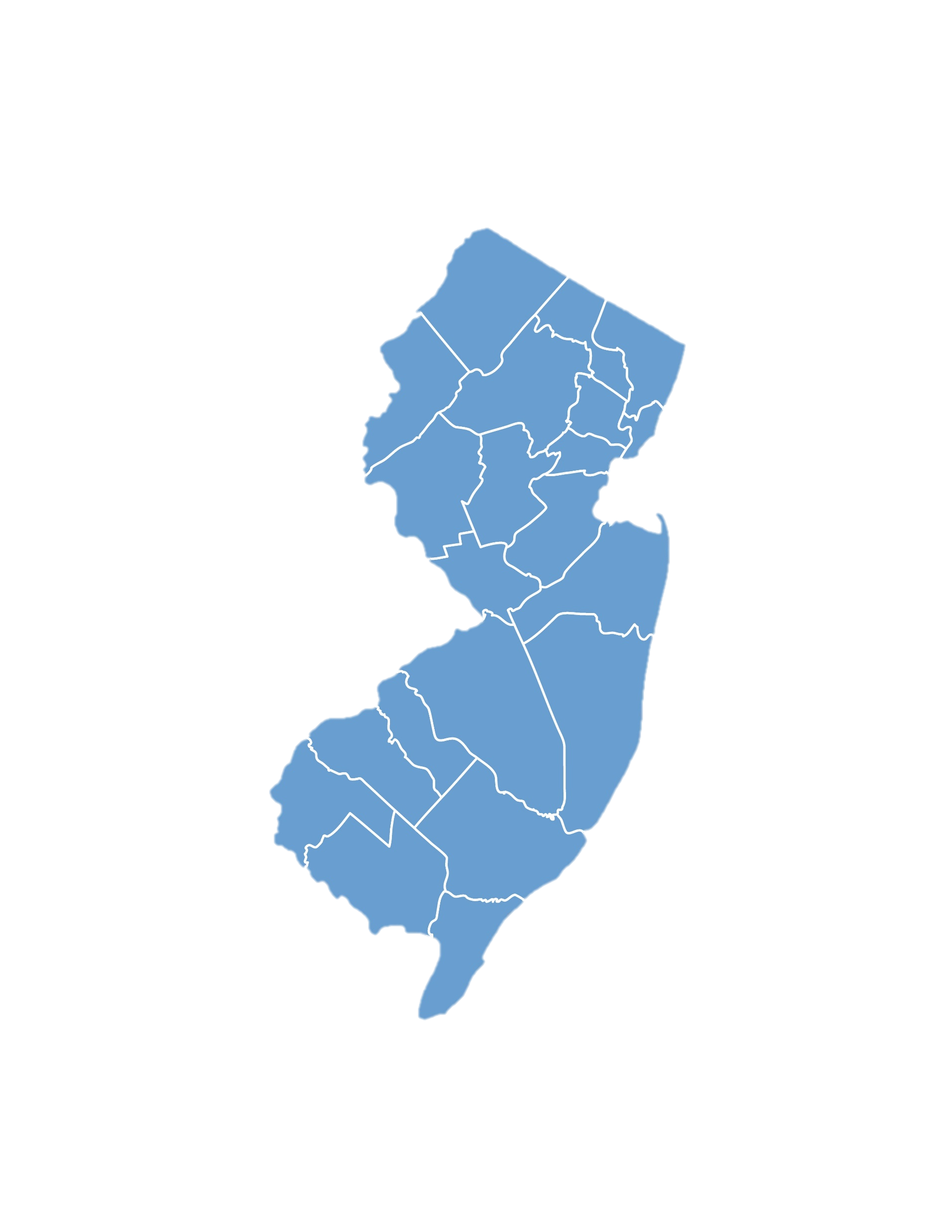 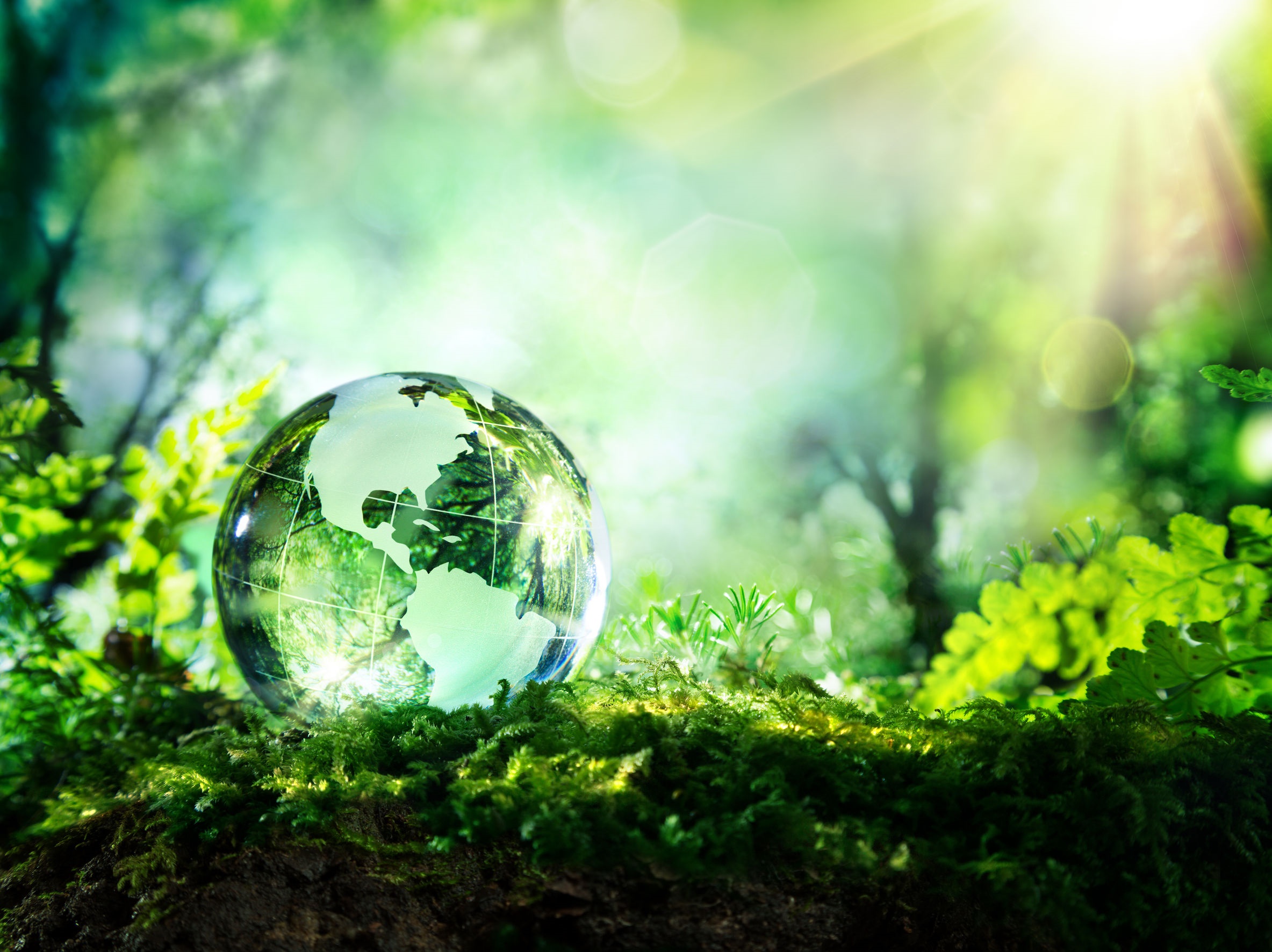 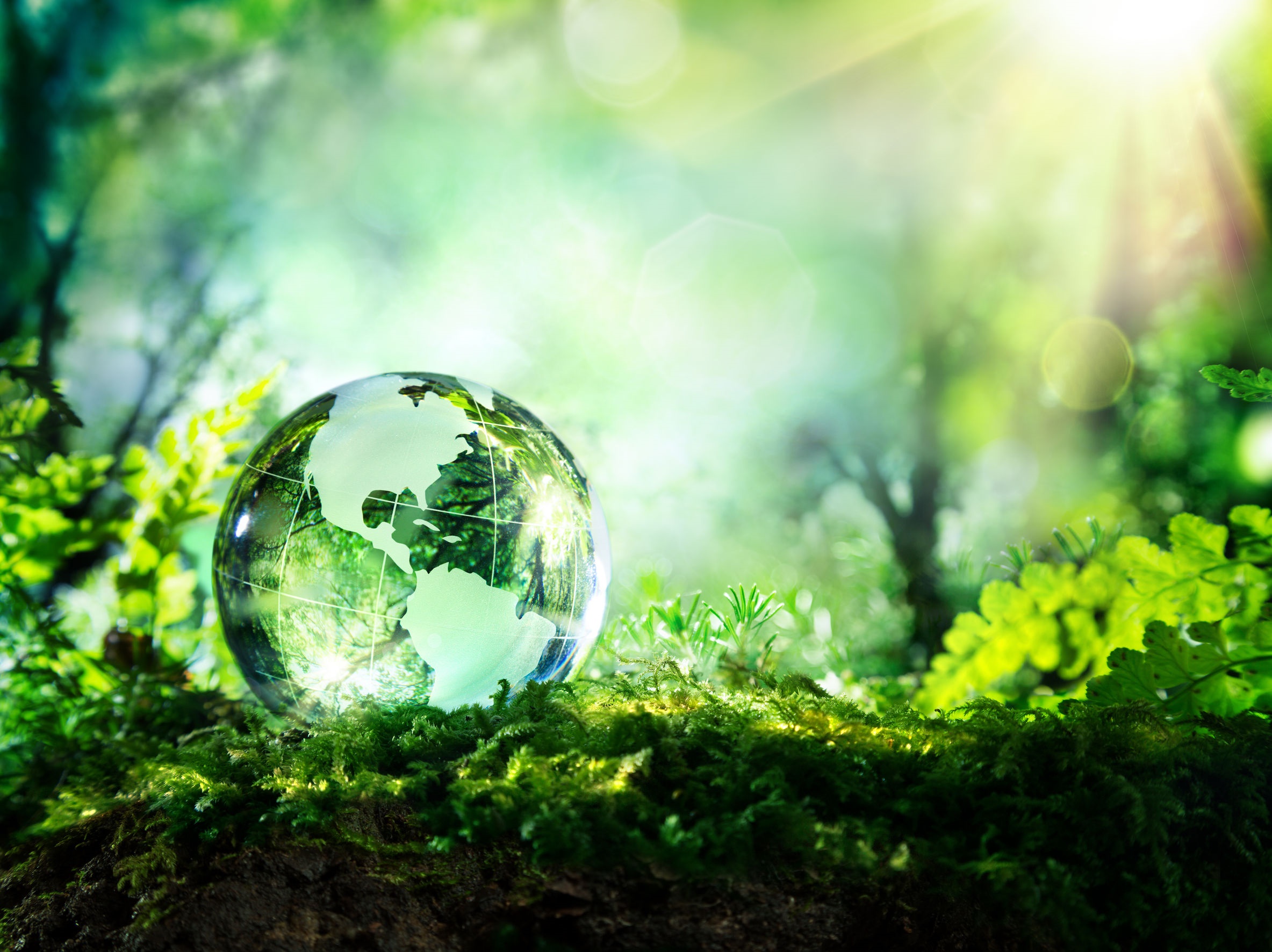 ENVIRONMENTAL SCIENCE
Garden State
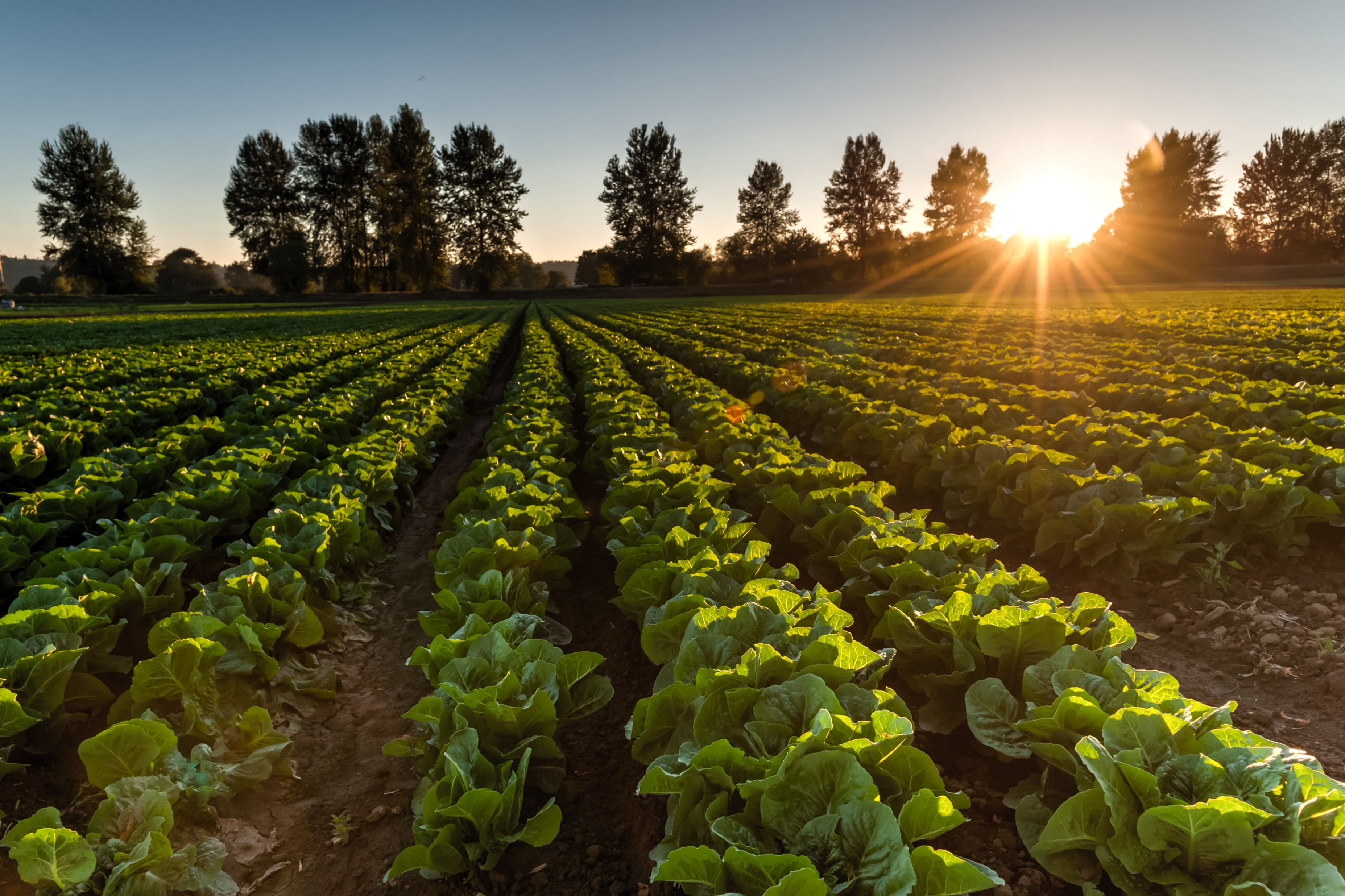 shutterstock.com
Food and agriculture are New Jersey's third largest industry. As of 2015, the state has 9,100 farms covering 715,000 acres. Sales generated in 2014 totaled $1.02 billion. 

Retaining productive, taxpaying farmland is critically important to all New Jersey residents since agriculture is the largest single source of the scenic vistas we all enjoy throughout the year. 

http://jerseyfresh.nj.gov/facts/
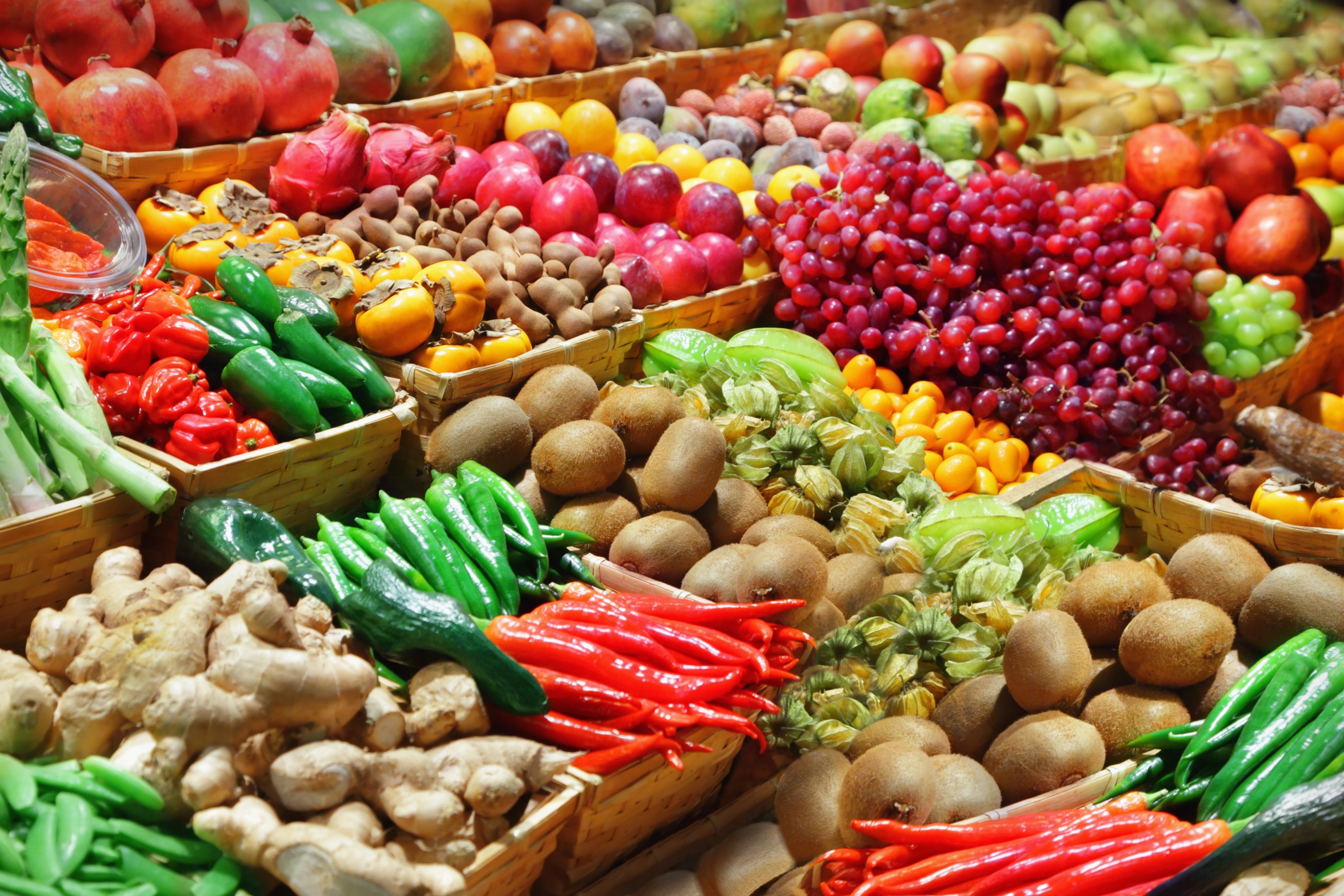 Farmers in the Garden State produce more than 100 different kinds of fruits and vegetables for consumers to enjoy either fresh or processed here in New Jersey and elsewhere in the Northeast, in Canada and in many countries around the world.  

In addition, growers also produced hundreds of thousands of dollars worth of specialty crops that added a unique flavor to the Garden State's bounty. 

Vineyards, for example, are a growing segment of the industry, enabling the state's vintners to develop a wide variety of award-winning New Jersey wines.

http://jerseyfresh.nj.gov/facts/
shutterstock.com
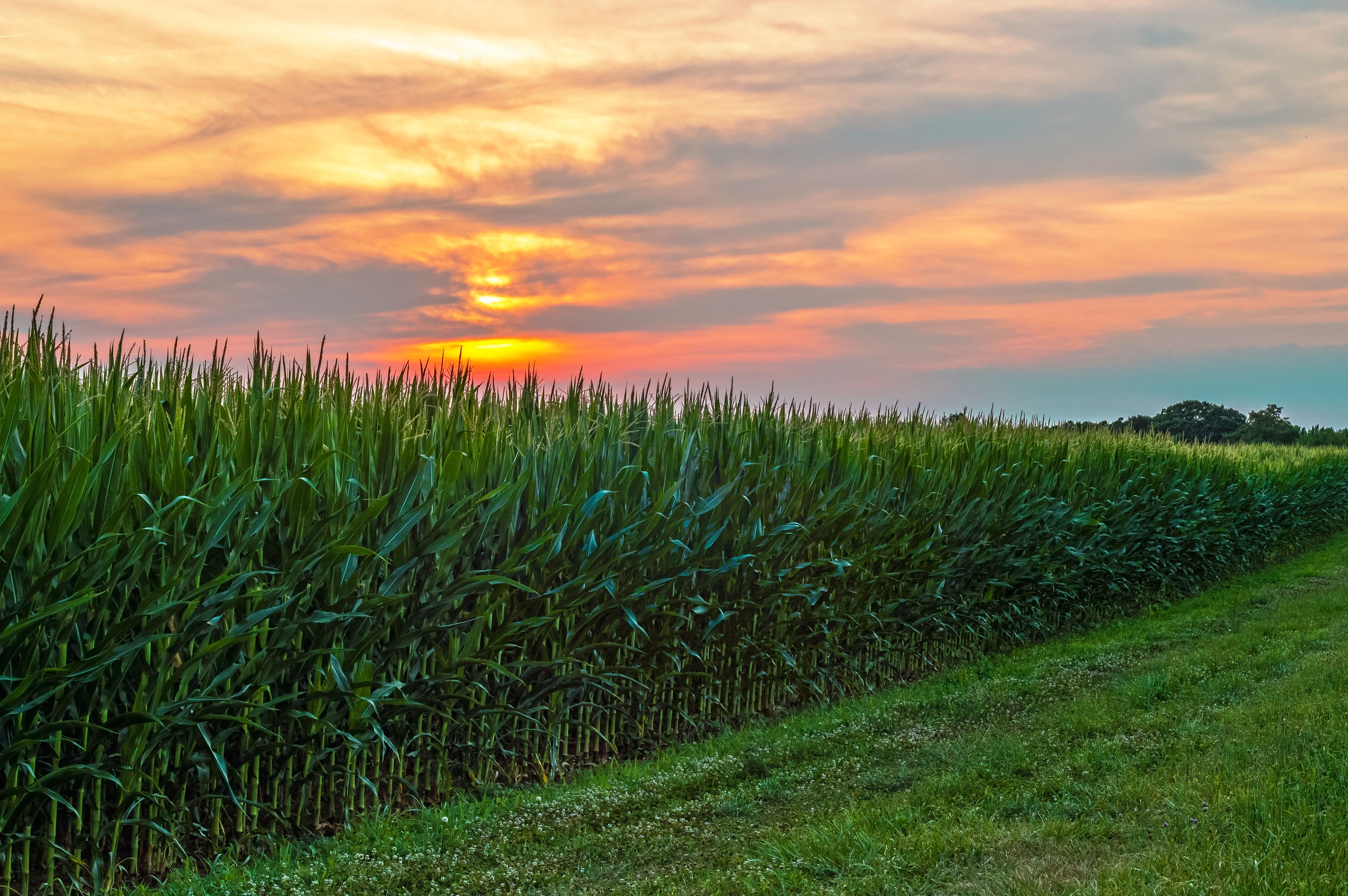 New Jersey Agriculture Statistics
http://jerseyfresh.nj.gov/facts
shutterstock.com
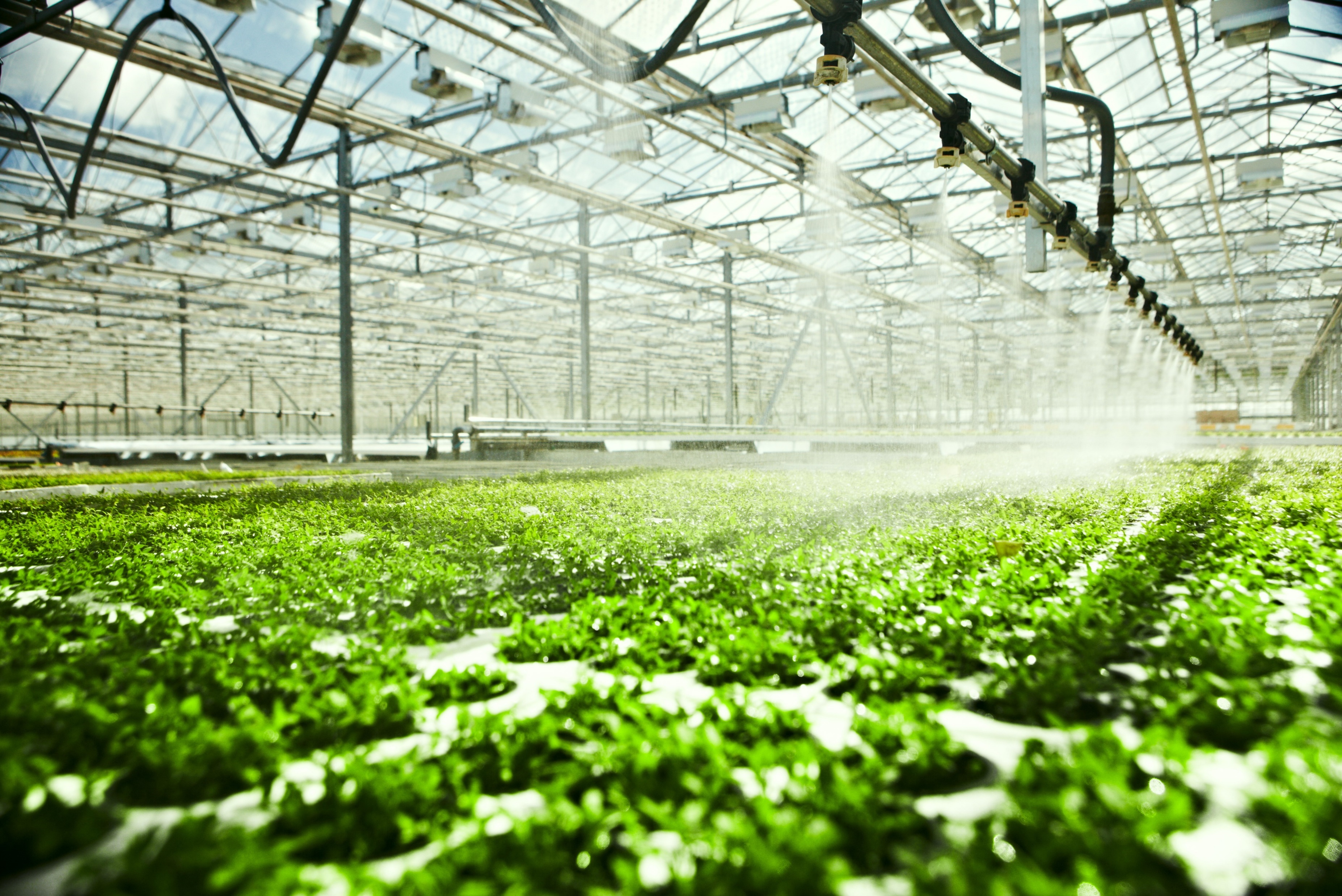 Leading New Jersey Agriculture Sectors
http://jerseyfresh.nj.gov/facts
shutterstock.com
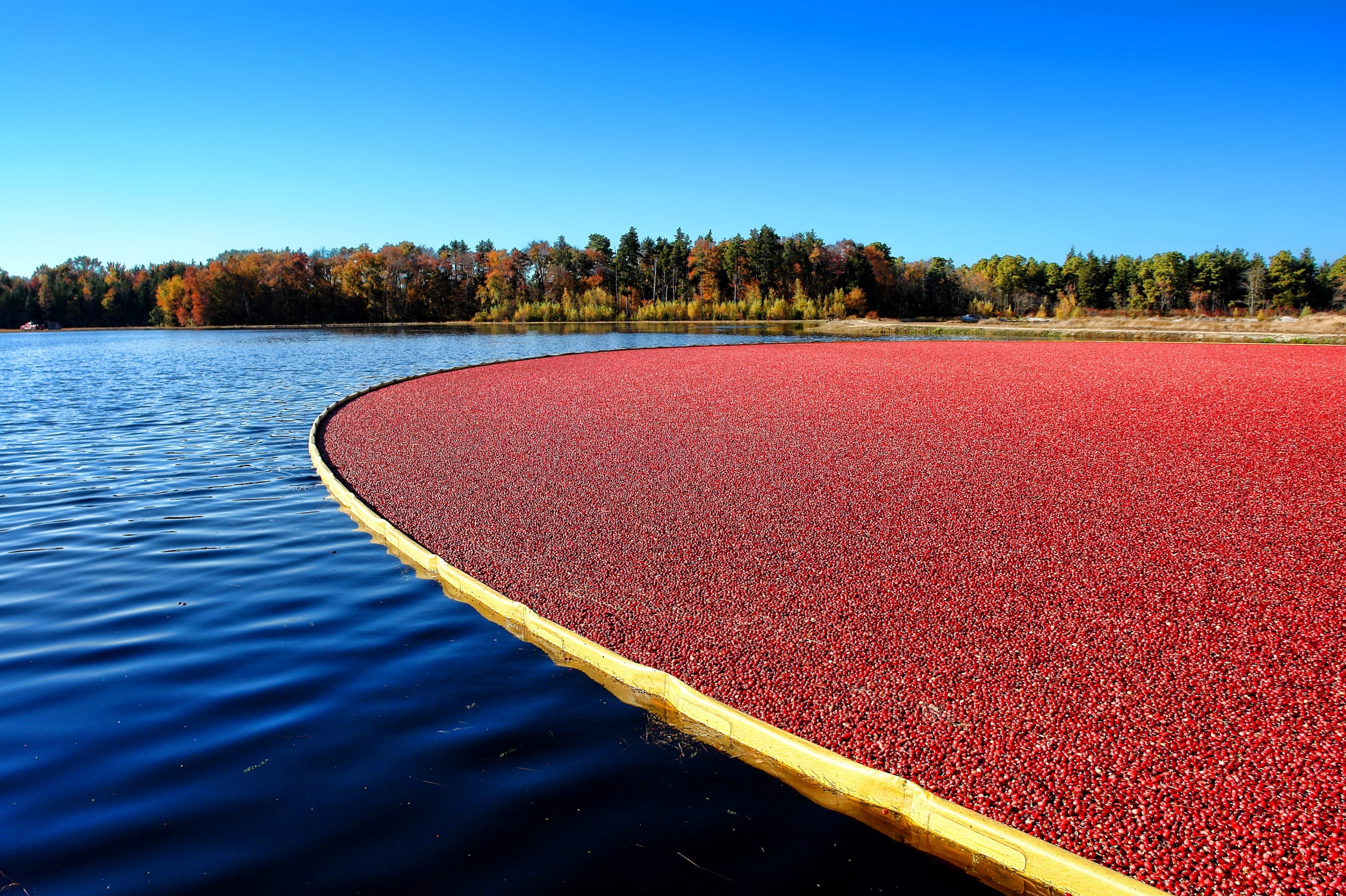 New Jersey is a National Top-Ten Producer of Fruits and Vegetables
http://jerseyfresh.nj.gov/facts
shutterstock.com
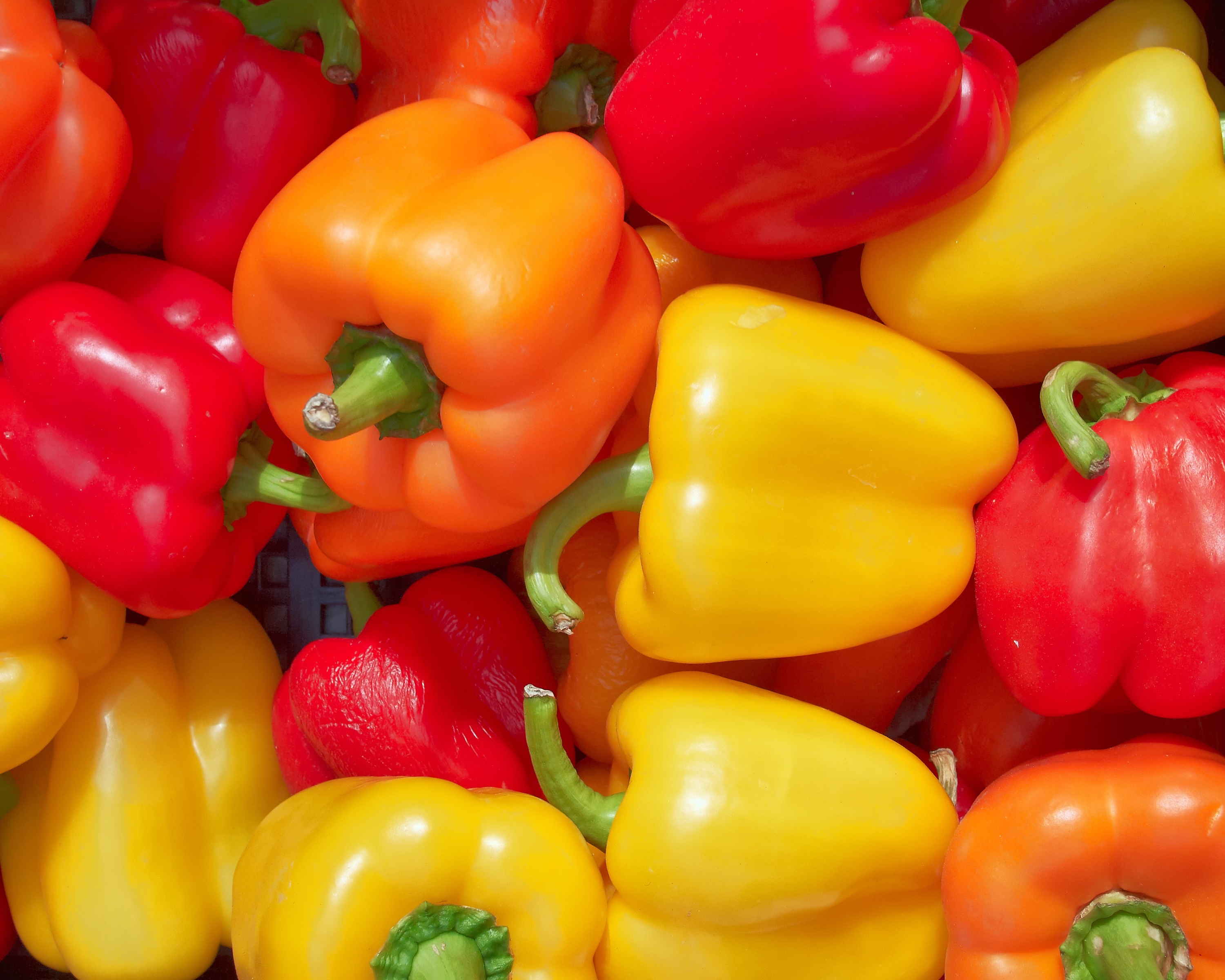 http://jerseyfresh.nj.gov/facts
shutterstock.com
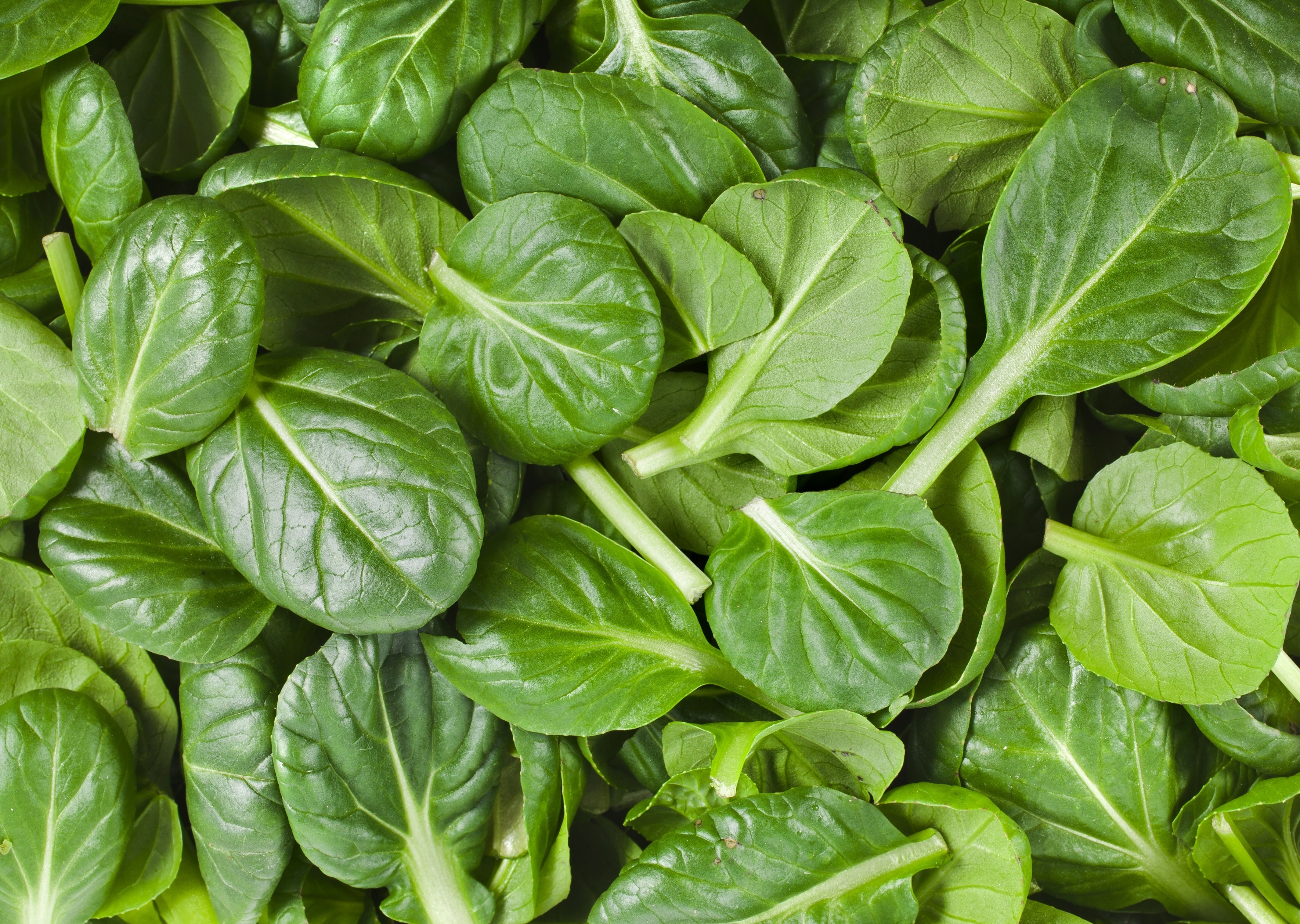 http://jerseyfresh.nj.gov/facts
shutterstock.com
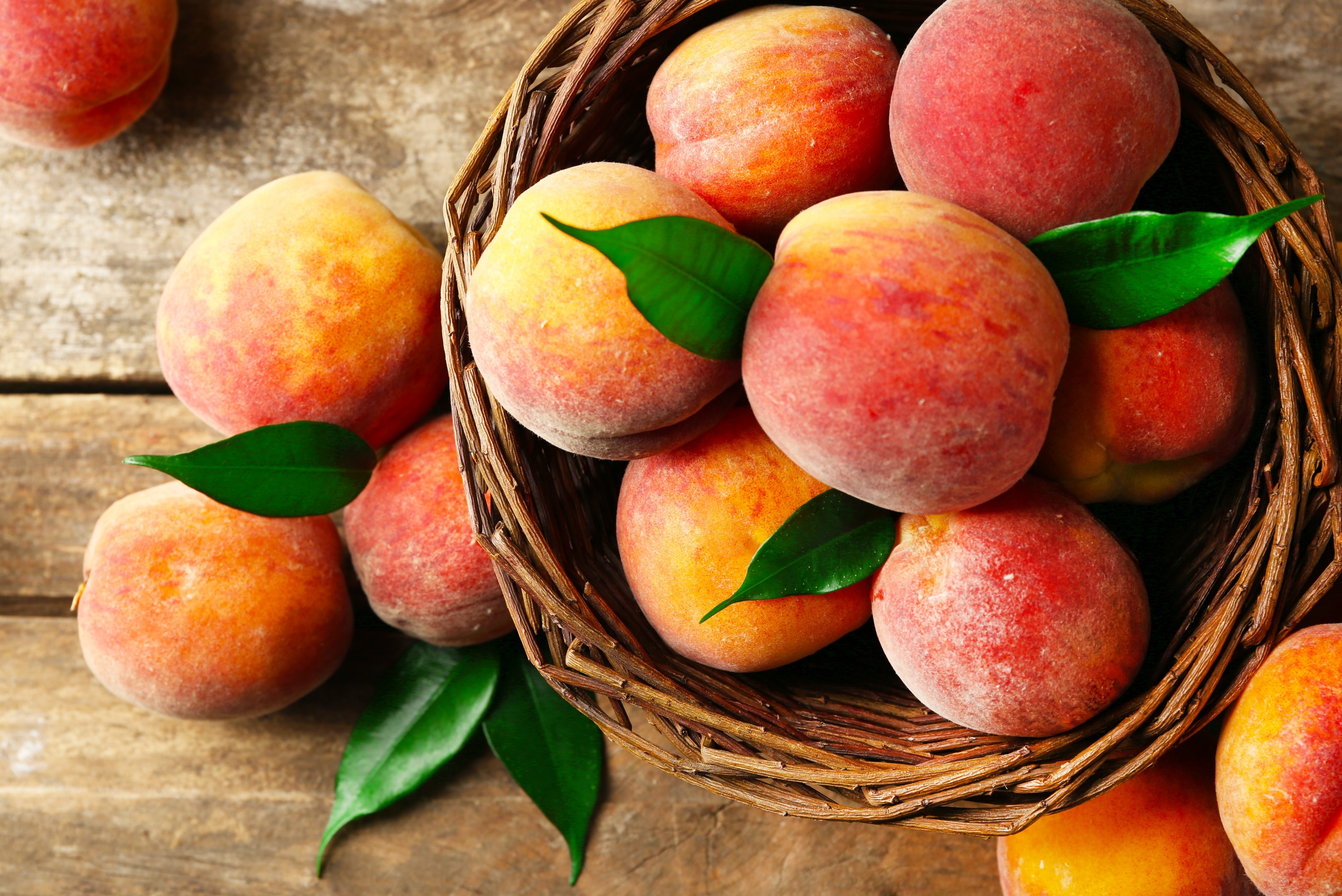 http://jerseyfresh.nj.gov/facts
shutterstock.com
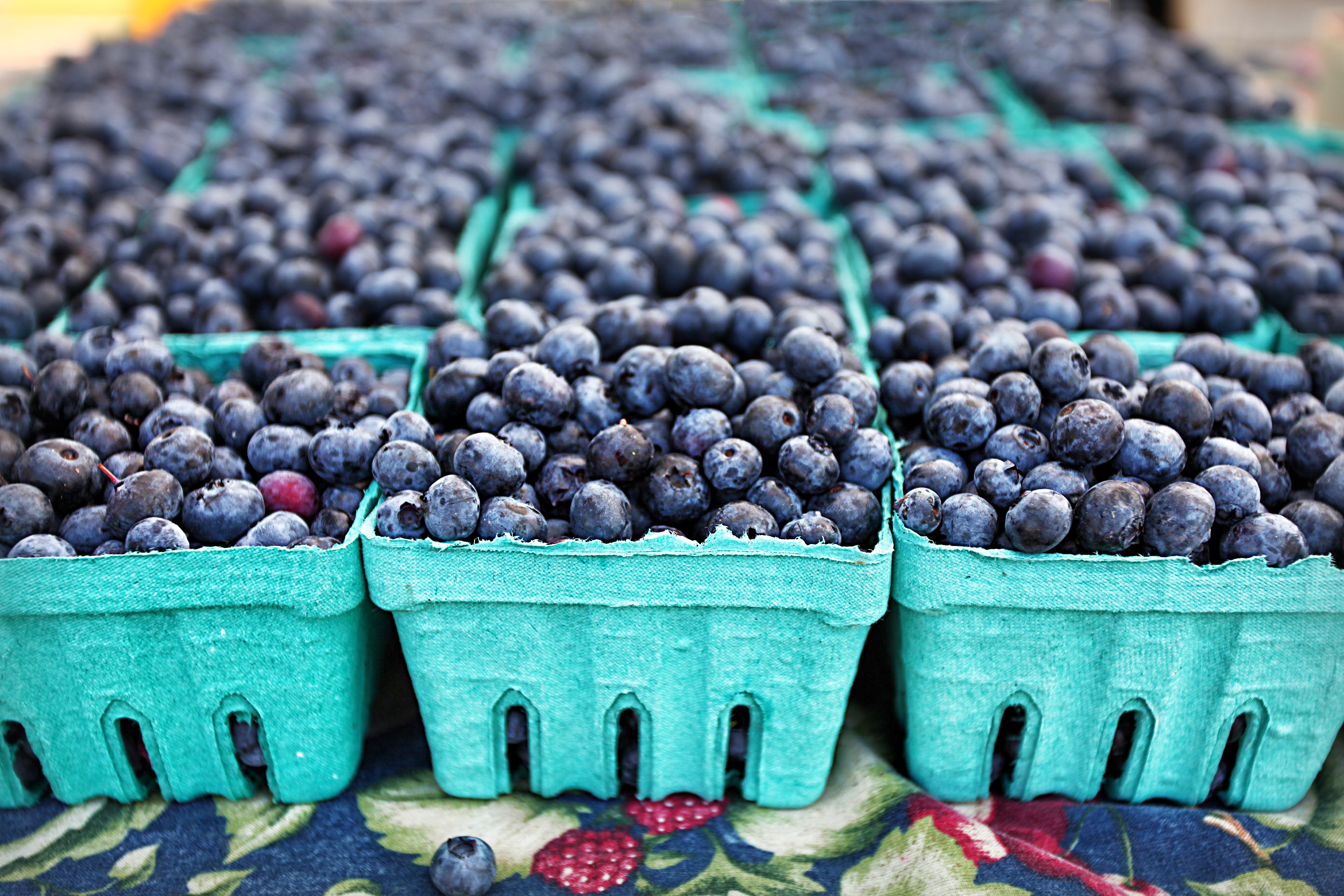 http://jerseyfresh.nj.gov/facts
shutterstock.com
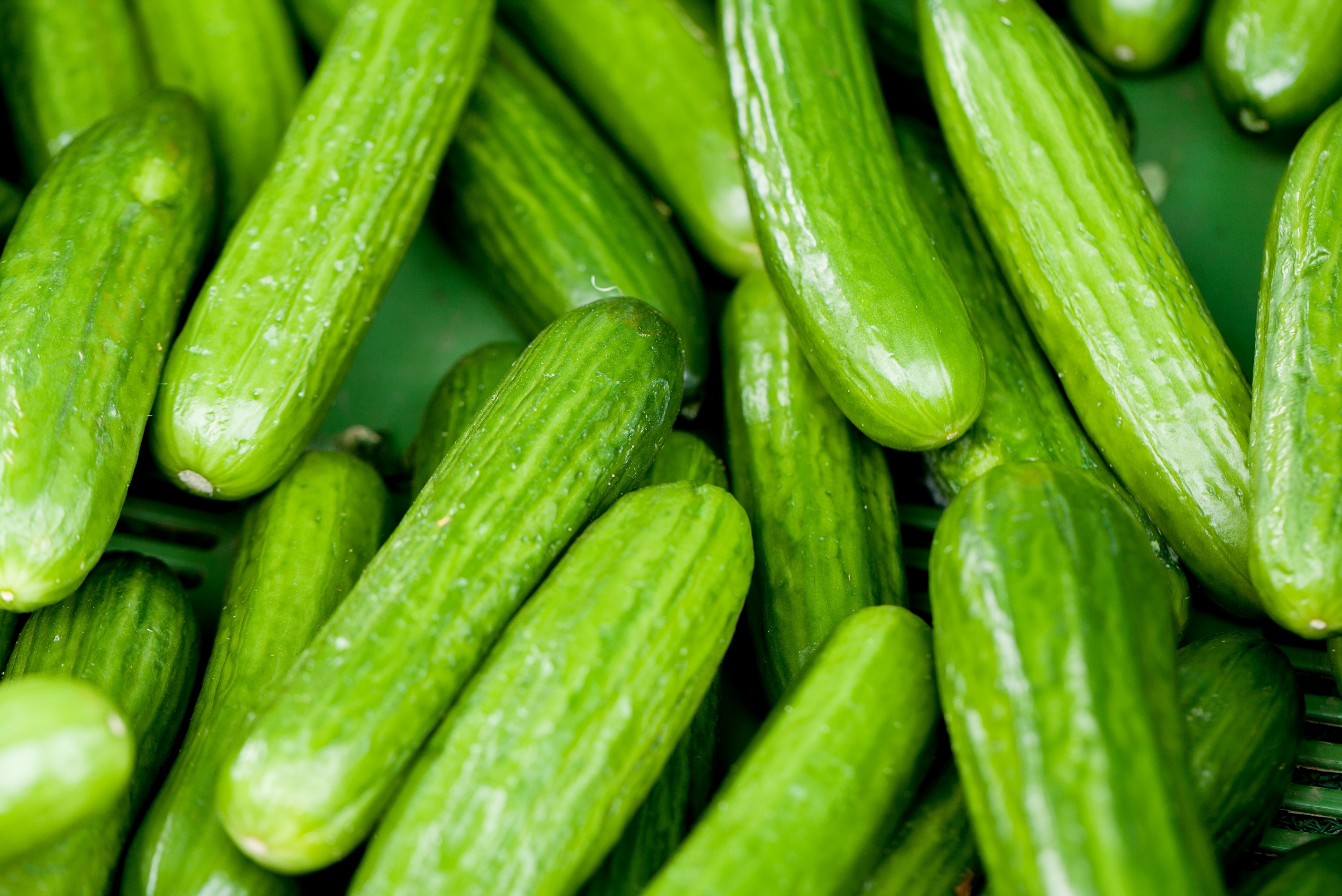 http://jerseyfresh.nj.gov/facts
shutterstock.com
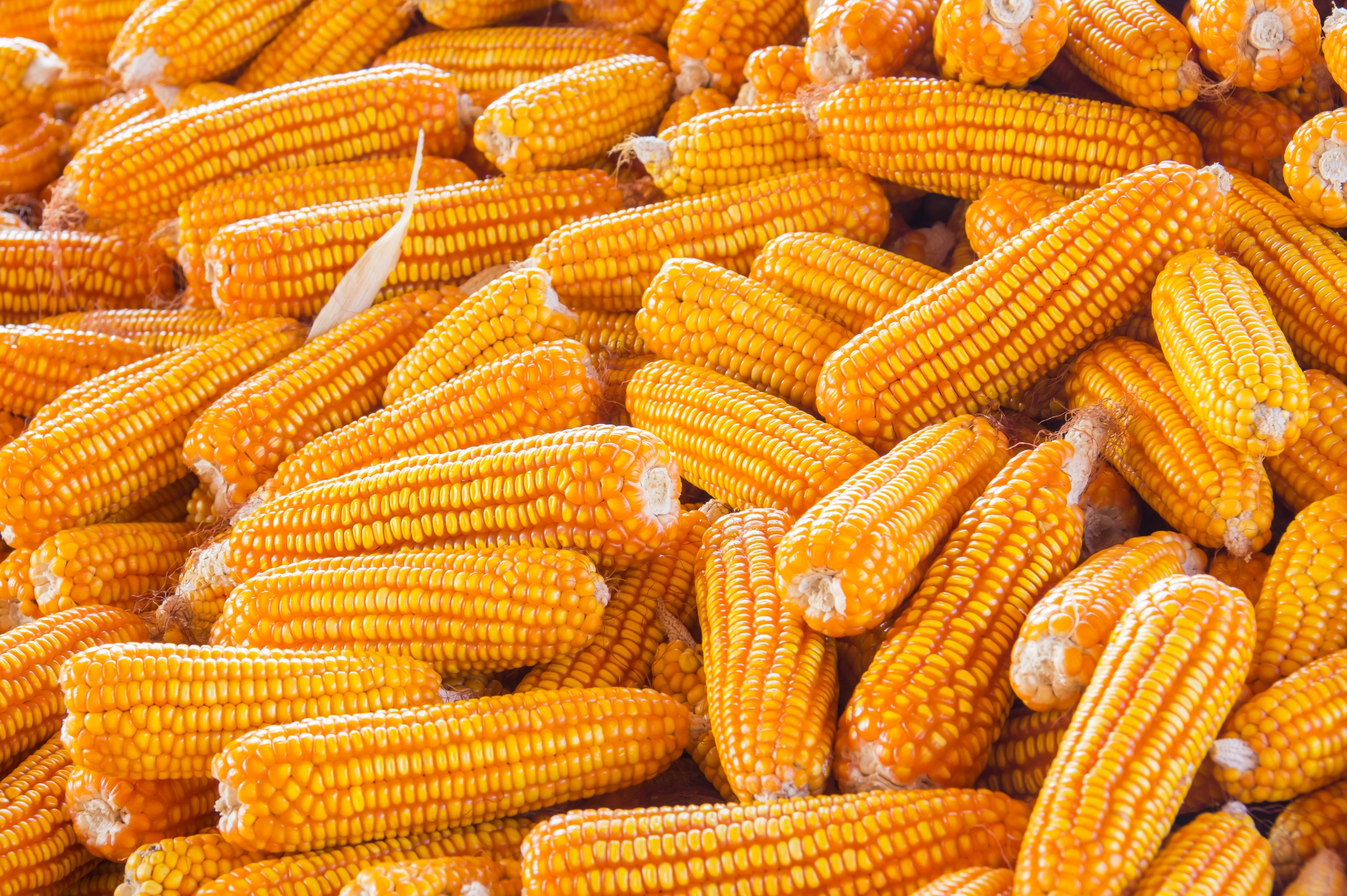 http://jerseyfresh.nj.gov/facts
shutterstock.com
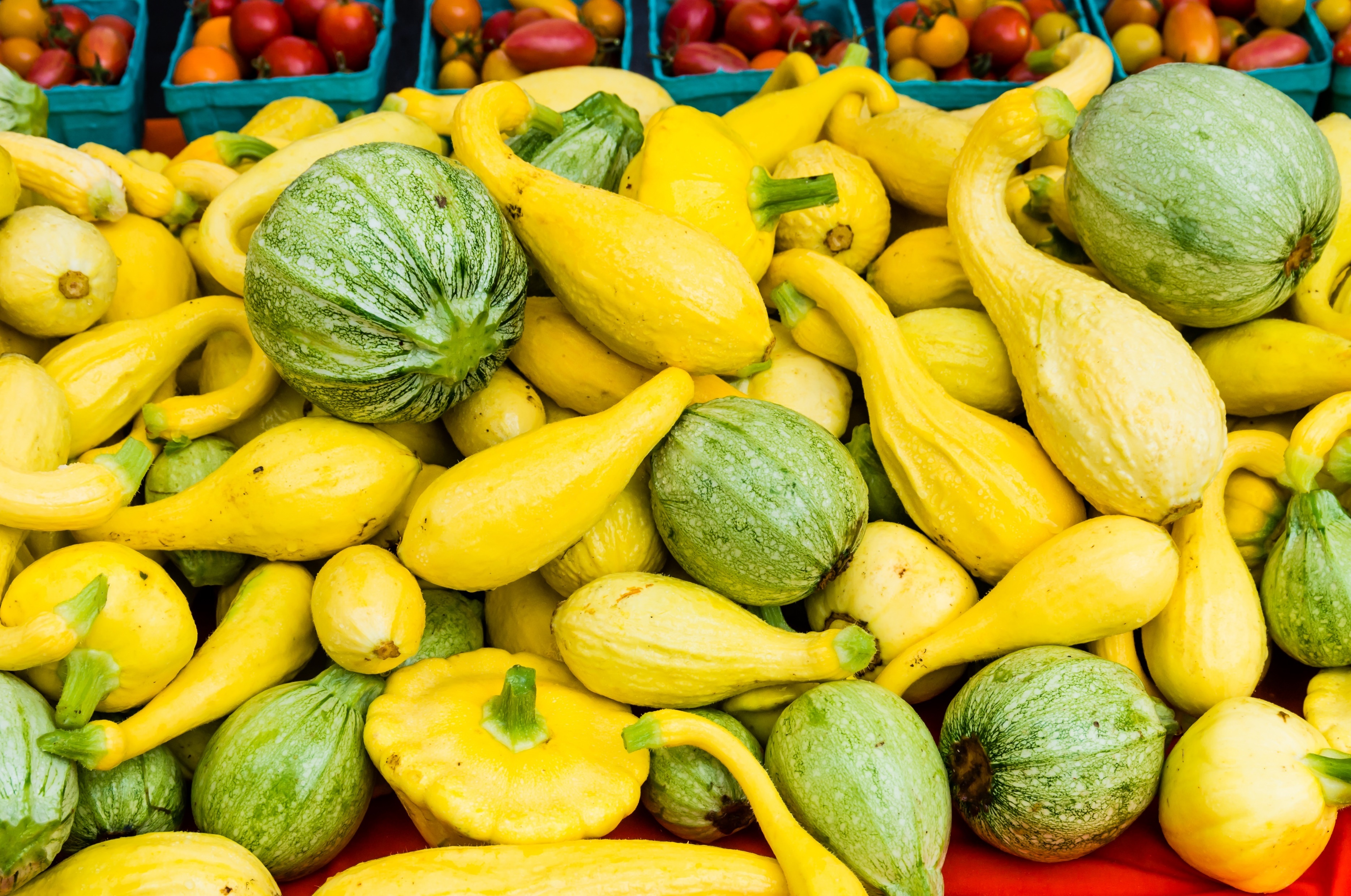 http://jerseyfresh.nj.gov/facts
shutterstock.com
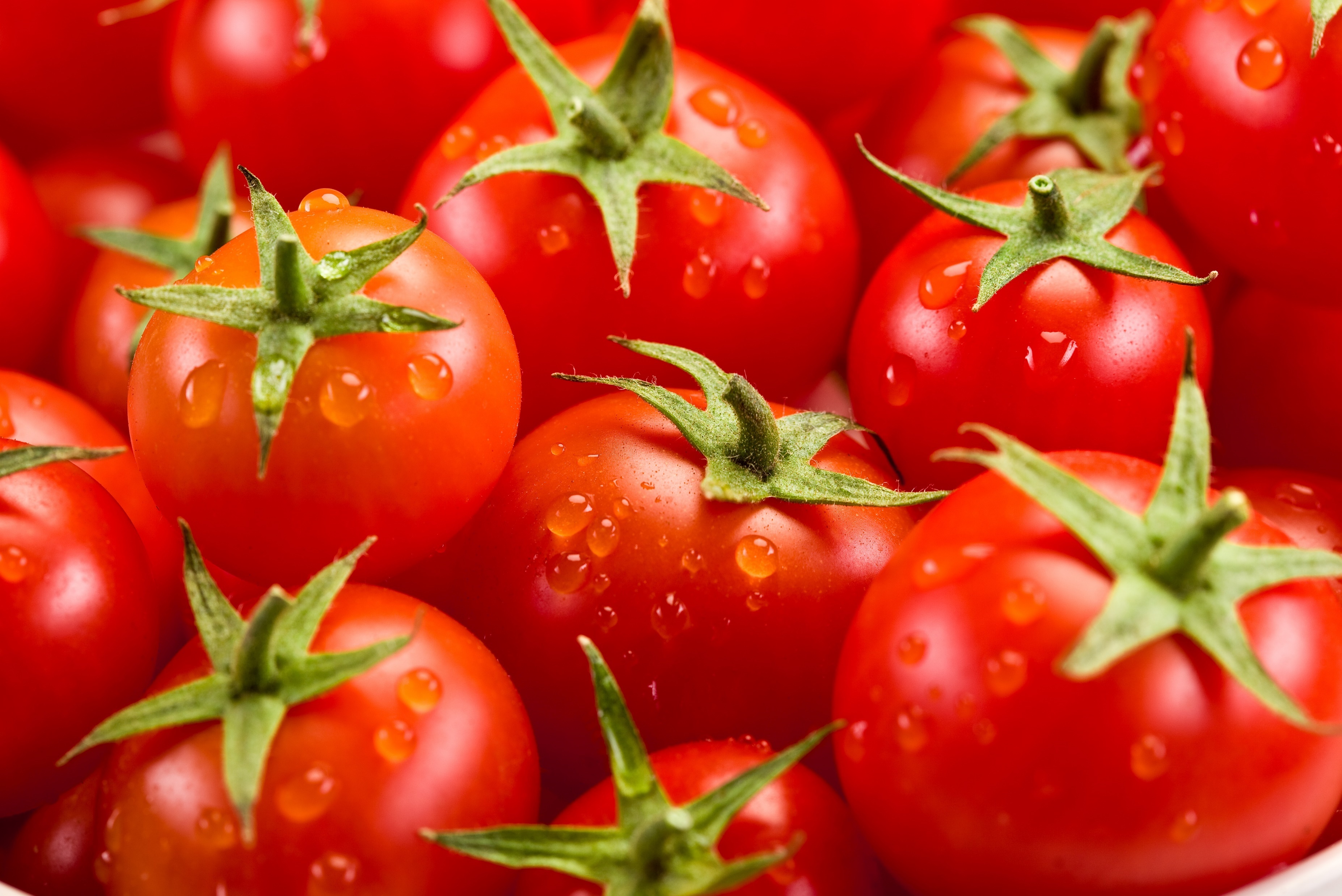 http://jerseyfresh.nj.gov/facts
shutterstock.com
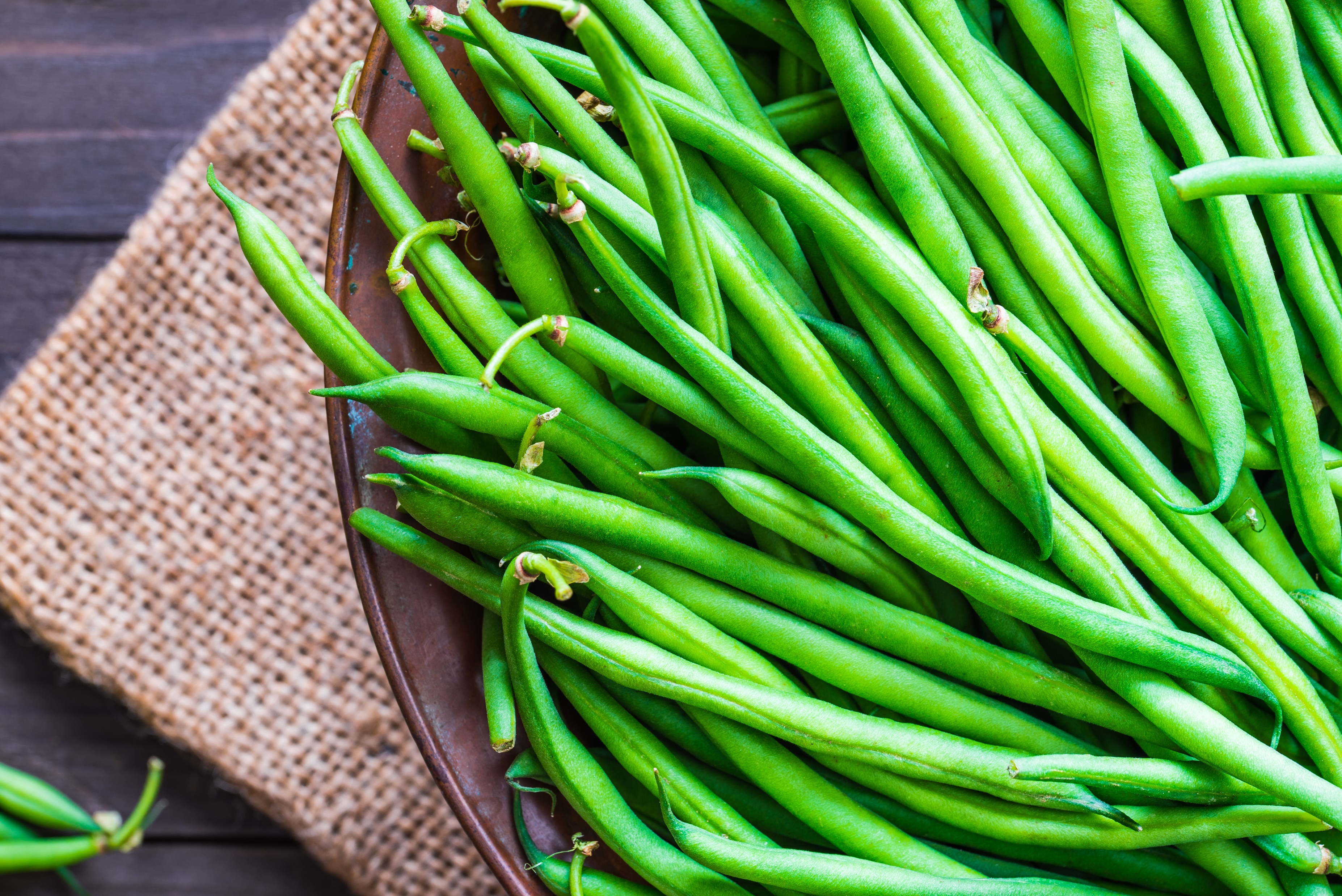 http://jerseyfresh.nj.gov/facts
shutterstock.com
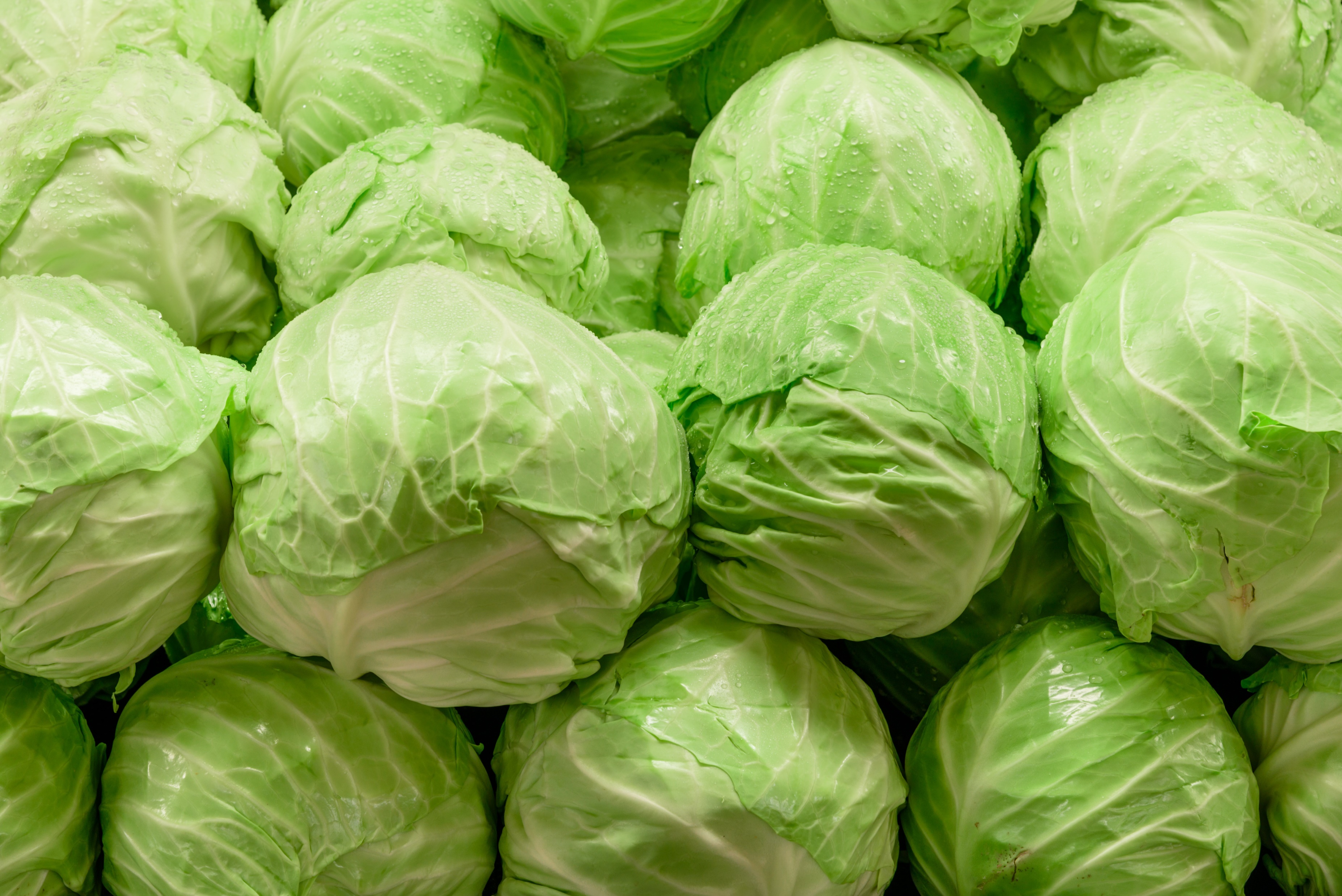 http://jerseyfresh.nj.gov/facts
shutterstock.com
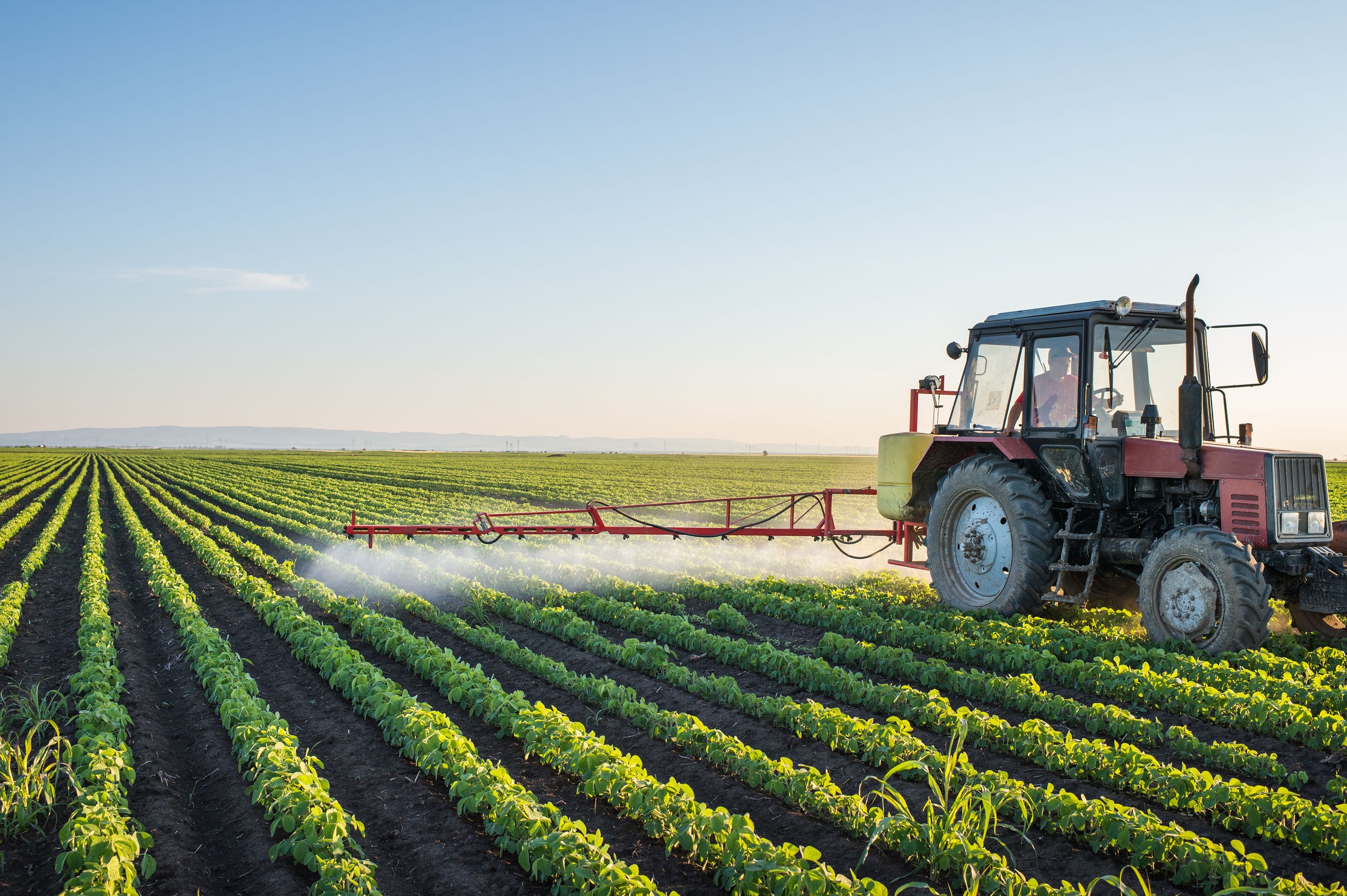 Key Words
third largest industry	 agriculture		 acres

taxpaying farmland 	 productive 		 farms

specialty crops 		 scenic vistas 		 fruits

unique flavors		 vineyards		 vegetables

Garden State 		 processed		 growers
shutterstock.com